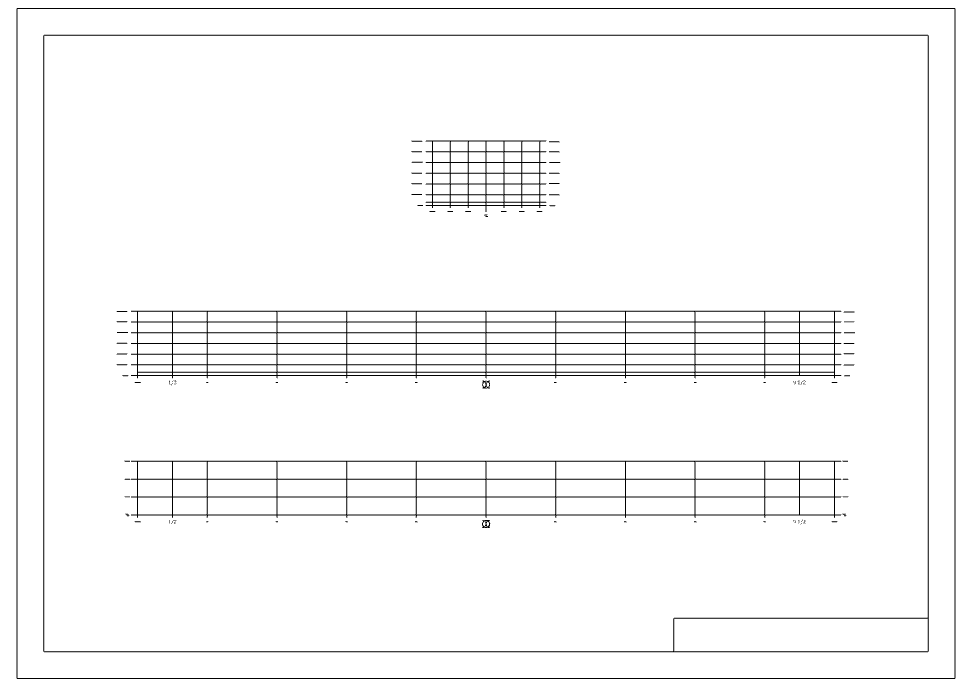 Enkesit Eğrileri Planı
Gemi 
Ana 
Boyutları
Ofset 
Tablosu
Batok Eğrileri Planı
Su Hattı Eğrileri Planı
Antet
Enkesit Eğrileri Planı
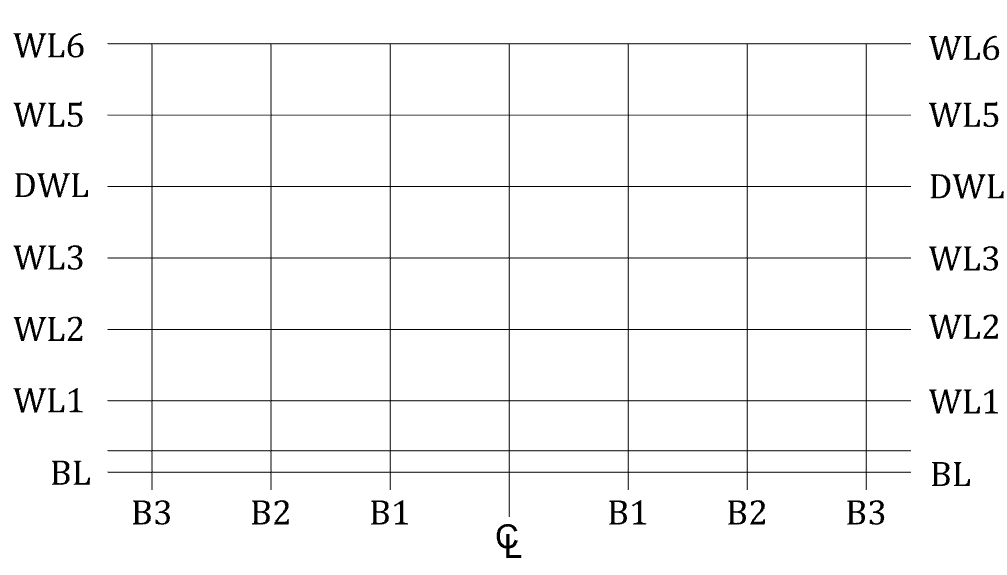 Batok Eğrileri Planı
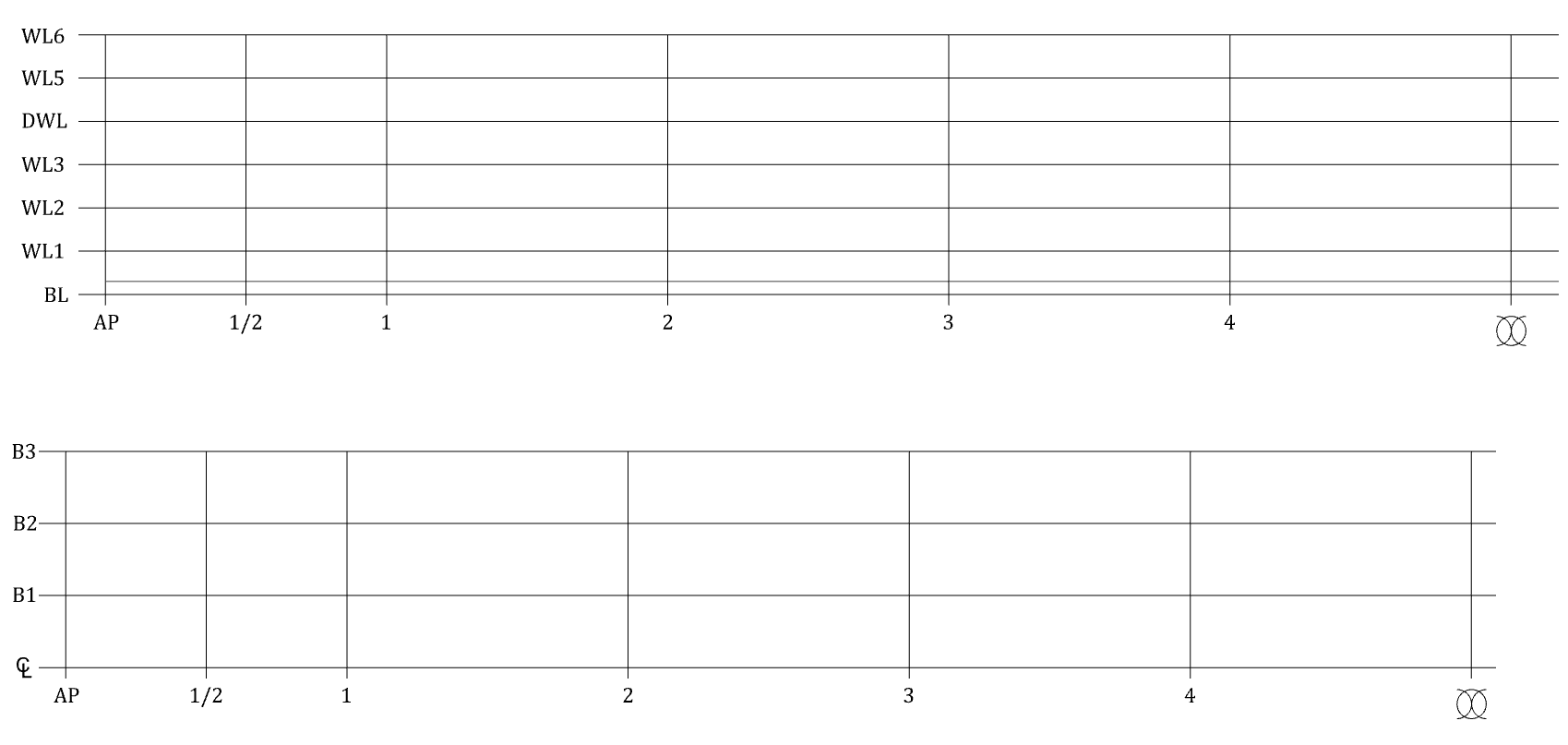 Su Hattı Eğrileri Planı
Öğrenci-Gemi Boyutları Listesi
Seri 60 Gemileri İçin Boyutsuz Ofset Tabloları
Seri 60 Gemileri İçin Boyutsuz Ofset Tabloları
Seri 60 Gemileri İçin Boyutsuz Ofset Tabloları
Boyutsuz Ofset Tablosu Üzerinden Boyutlu Ofset Tablosunun Elde Edilmesi
Geminin mm cinsinden 
max yarı genişliği
Boyutsuz Max YG
Boyutsuz Ofset Tablosu Üzerinden Boyutlu Ofset Tablosunun Elde Edilmesi
Boyutsuz Ofset Tablosu Üzerinden Boyutlu Ofset Tablosunun Elde Edilmesi
Son adımda, tam ölçek için hesaplanan yarı genişlik değerleri çizim ölçeği ile çarpılır. 

Hesaplanan değerlerde yuvarlatma yapılır.
Ofset Tablosu İle Enkesit Eğrilerinin Çizimi
Öncelikle aşağıdaki gibi yardımcı çizgiler çizilir.
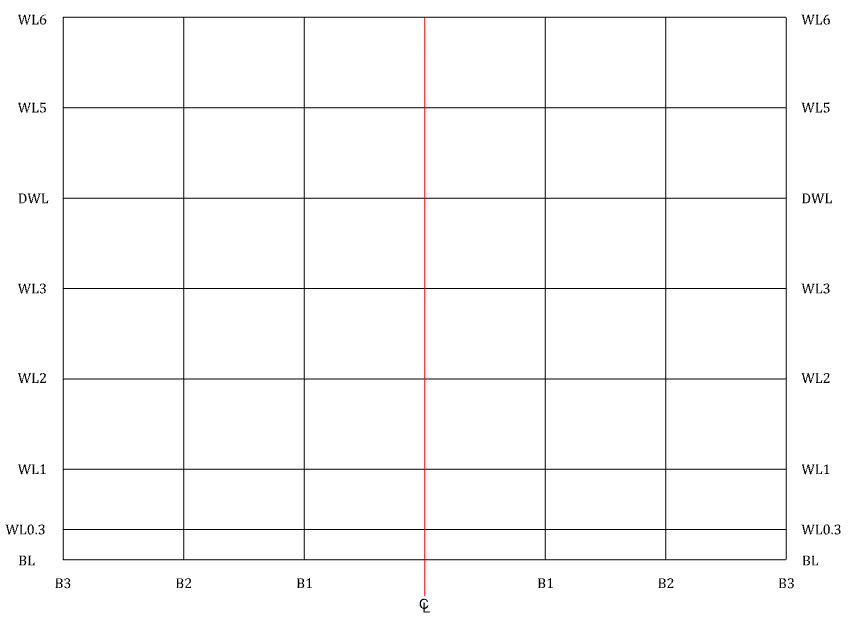 Ofset Tablosu İle Enkesit Eğrilerinin Çizimi
Her bir enkesit için farklı su hatlarından okunan yarı genişlik değerleri ölçülerek işaretlenir.
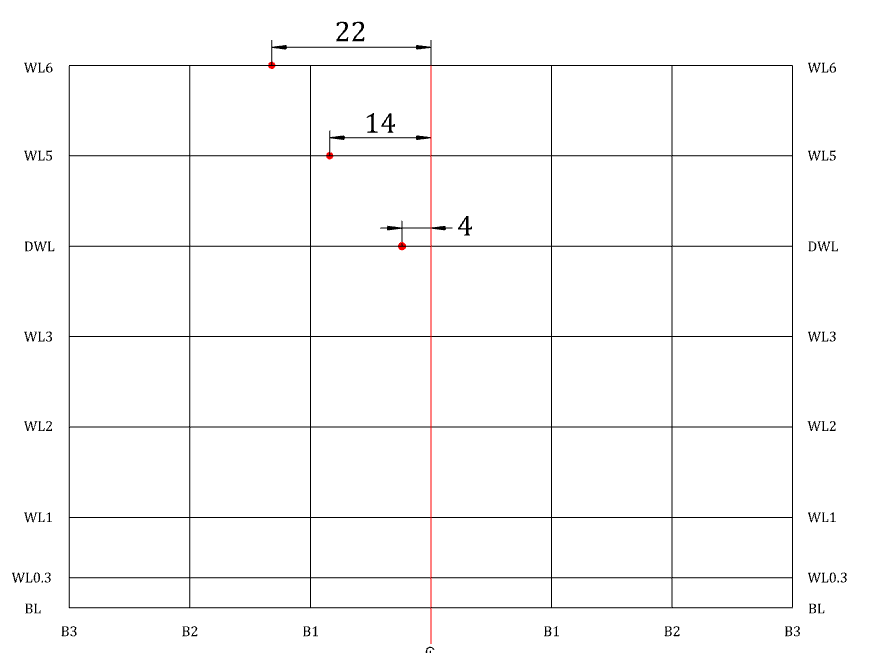 Ofset Tablosu İle Enkesit Eğrilerinin Çizimi
Belirlenen noktalar uygun bir eğri cetveli ile (hinar takımı) birleştirilir. İşlemler tüm enkesitler için tekrar edilir.
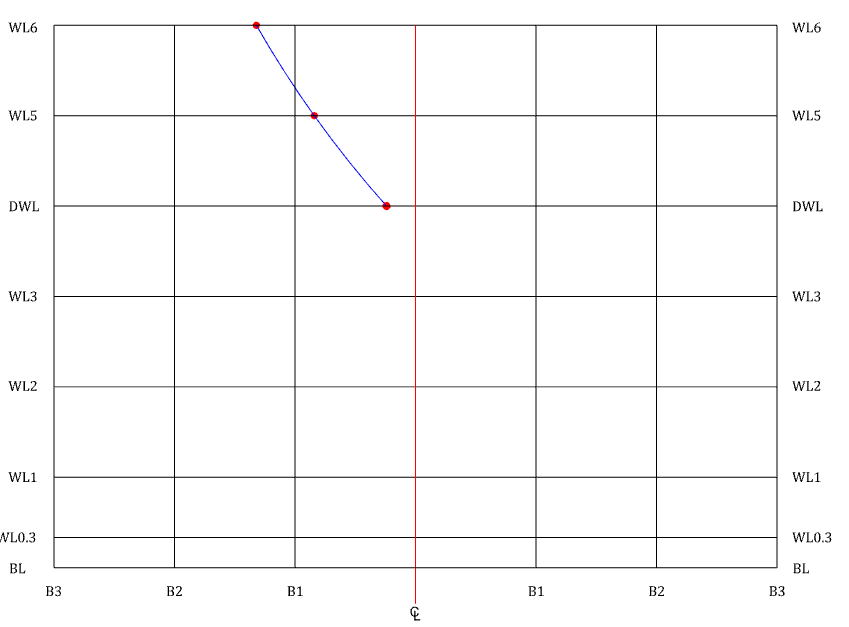 Ofset Tablosu İle Enkesit Eğrilerinin Çizimi
Belirlenen noktalar uygun bir eğri cetveli ile (hinar takımı) birleştirilir. İşlemler tüm enkesitler için tekrar edilir. Çizilen enkesitlerin numarası eğrinin üzerine (şekildeki gibi) anlaşılır biçimde yazılır.
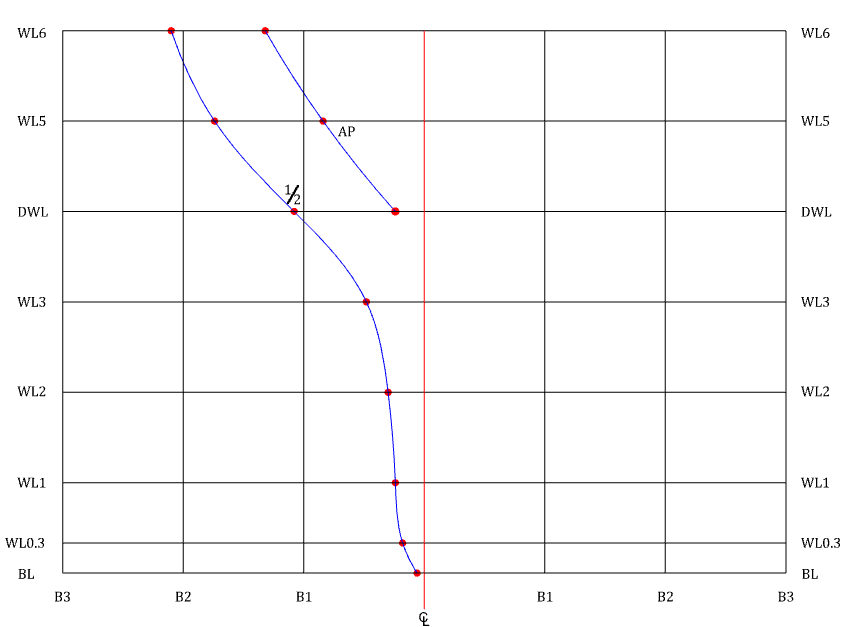 Ofset Tablosu İle Enkesit Eğrilerinin Çizimi
Kıç taraftaki enkesitler  (AP, ½, 1, 2, 3, 4) çerçevenin sol tarafına, baş taraftaki enkesitler (6, 7, 8, 9, 9 ½, FP) ise sağ tarafına çizilir. Mastoriye tekabül eden 5 numaralı enkesit her iki tarafa da çizilir.
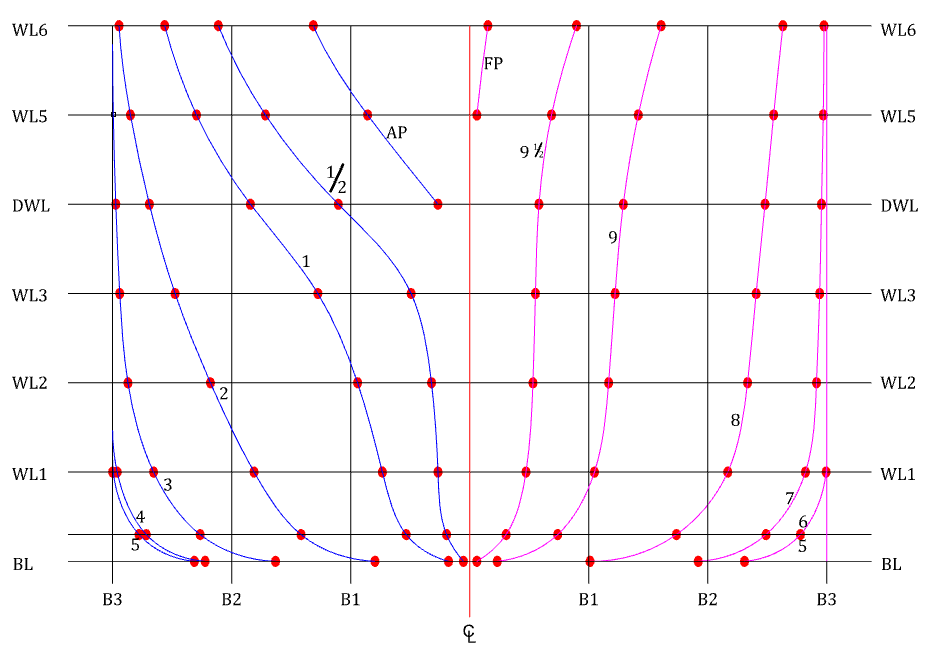 Ofset Tablosu İle Enkesit Eğrilerinin Çizimi
Kıç dikey (AP) ve baş dikeyin (FP) merkez hattını (CL) kestiği noktaları yalnızca ofset tablosu üzerinden belirleyemeyiz. Bu noktaları belirlemek için önce baş bodoslama ve kıç bodoslamanın çizilmesi gerekir.
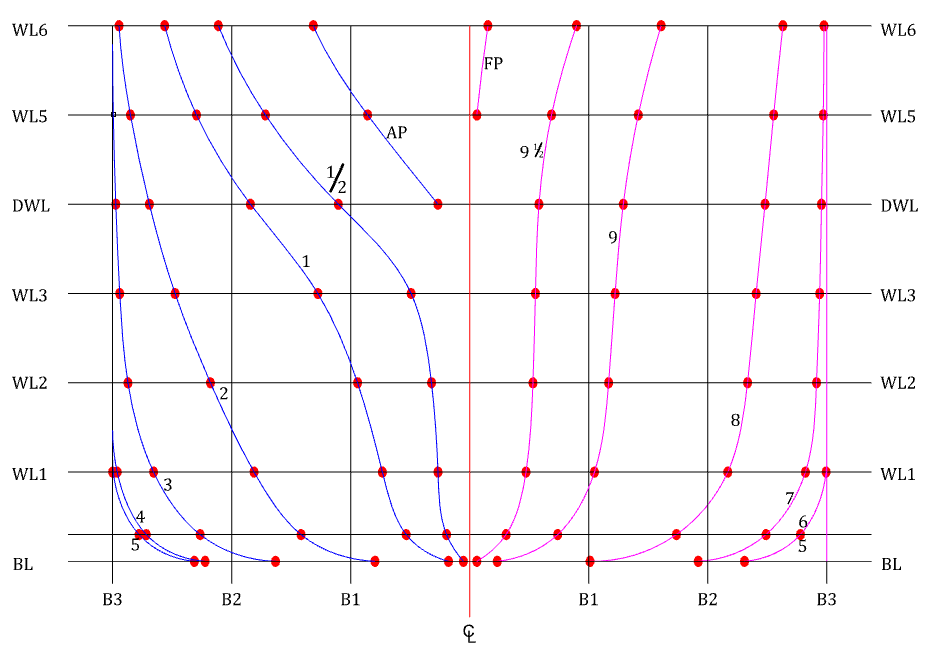 Öte yandan dikmeler arası boyun (LBP) tanımı gereği FP, DWL ve baş bodoslamanın aynı noktada kesişmesi gerekir. O halde FP eğrisi, DWL hattı ve CL hattının aynı noktada kesişeceğini öngörebilirsiniz.